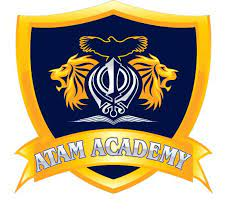 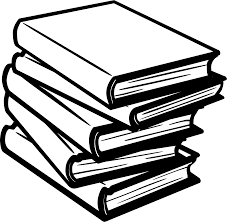 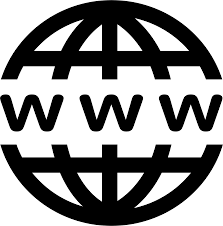 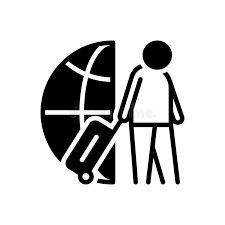 ATAM Academy – Art and Design
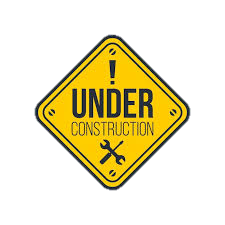 Go to university to enhance your Art  and Design knowledge and get a degree
Look at all the different options you have in your further education, Architecture , illustration, Graphic design, Game designer, Fine Artist
Apply for University through UCAS or alternative post 18 courses
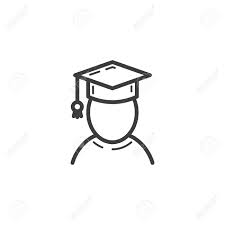 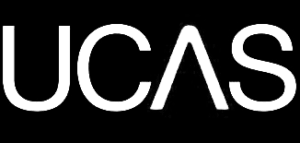 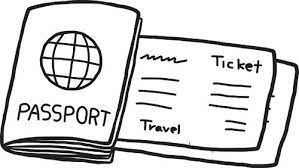 Check out some amazing places
YEAR
13
Reflect on your journey in Art and Design so far
Consider the format of GCSE examinations and refine revision techniques
Consider summer work experience and voluntary work to enhance your learning
Select and exhibit work for summer exhibition
YEAR
12
GCSE PROJECT 
EXTERNALLY SET
Sit your GCSEs feeling confident
Attend intervention sessions
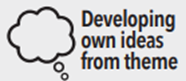 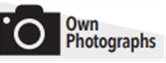 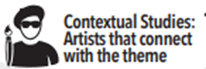 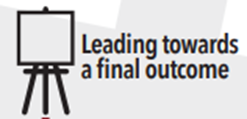 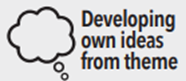 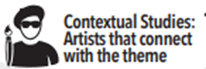 Year 11 mock exams
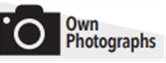 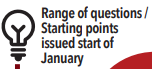 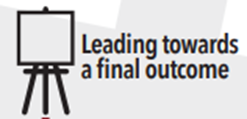 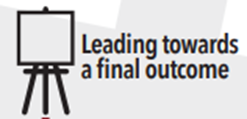 Firm up your post 16 pathway
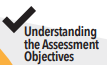 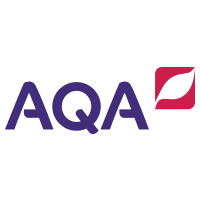 Year 10 mock exams
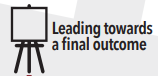 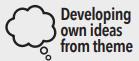 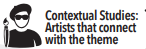 DEVELOPMENT PHASE
FOUNDATION STUDIES
DIRECTED project – past exam question
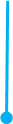 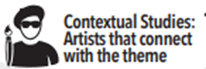 Complete Y10 mock exams to get GCSE ready
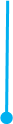 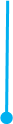 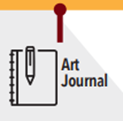 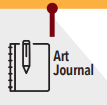 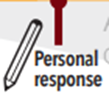 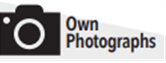 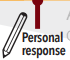 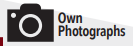 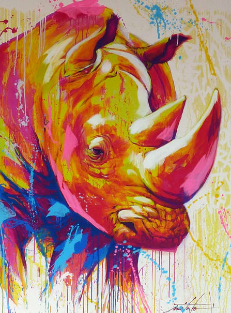 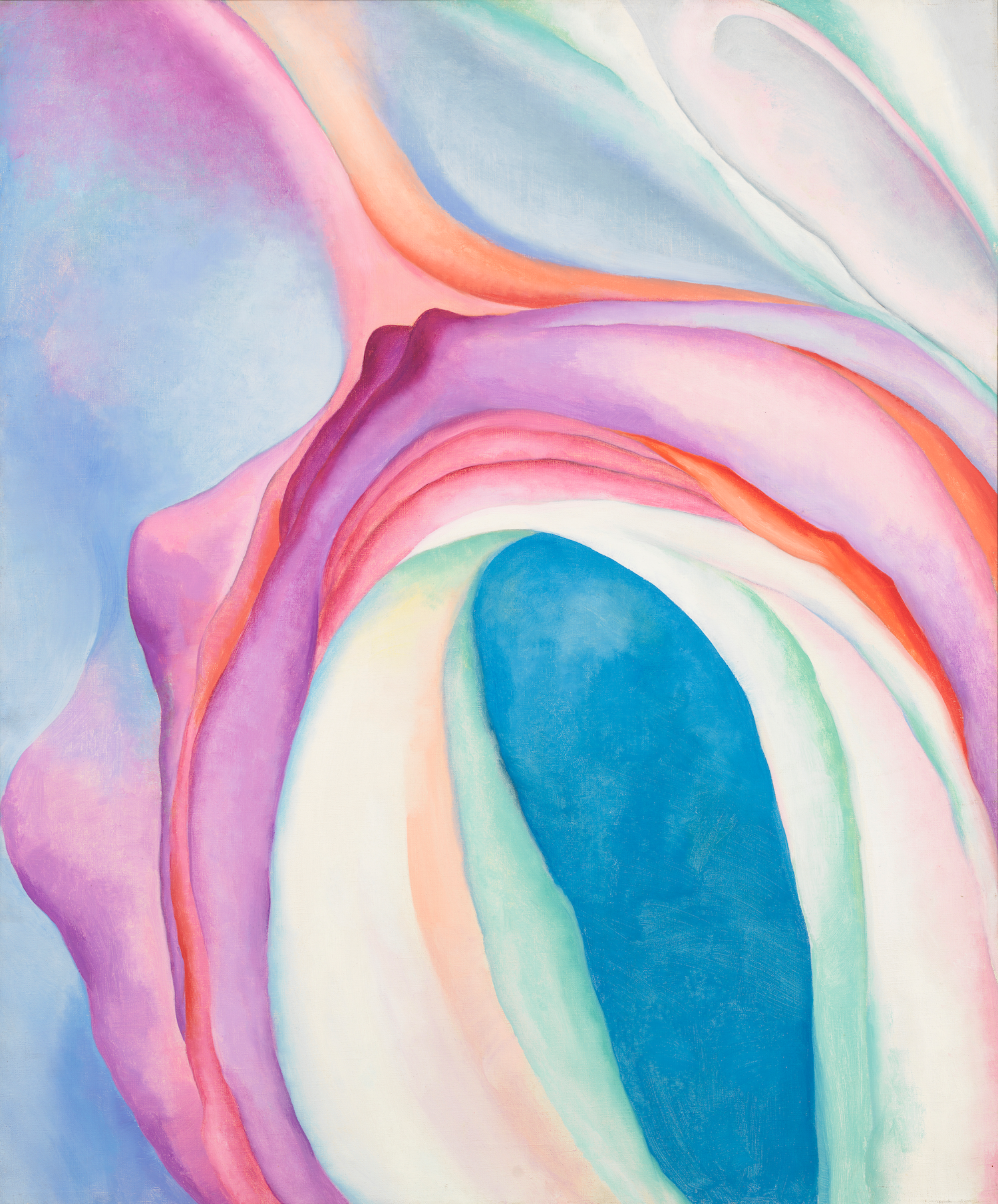 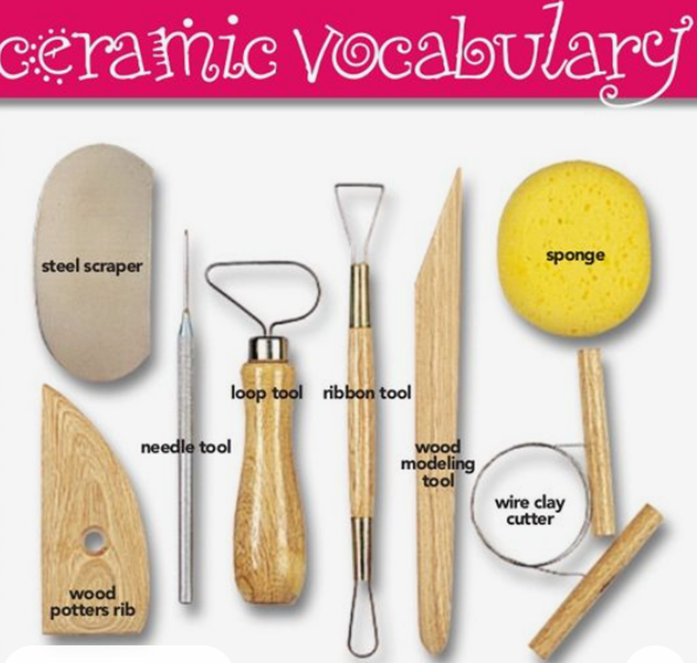 11
YEAR
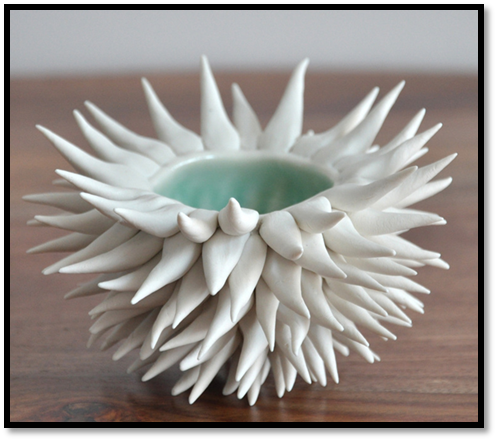 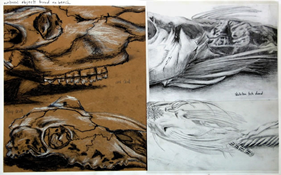 Oil Pastel
experimentation
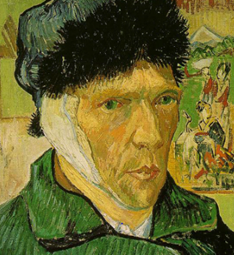 Topic 1
NATURAL FORMS
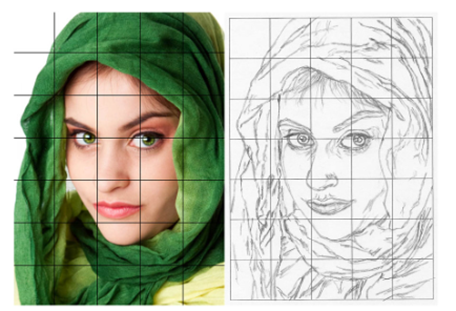 Ceramic tools and techniques
Artist Study 
Heather night
Artist study 
Georgia O’Keeffe,
Artist study
 Noe Two, fauvism
Observational drawing
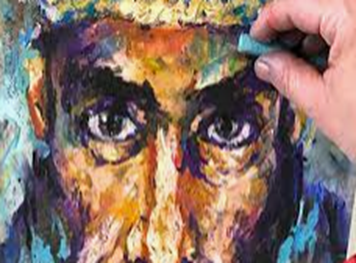 Artist study 
Vincent Van Gogh
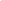 YEAR
10
Grid method
Chuck Close
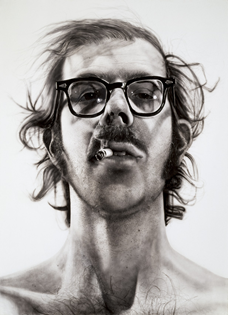 Drawing to scale
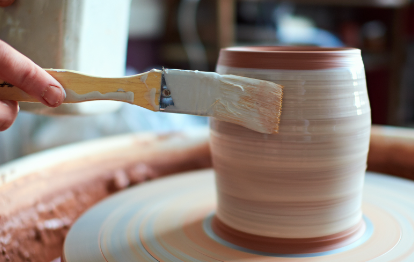 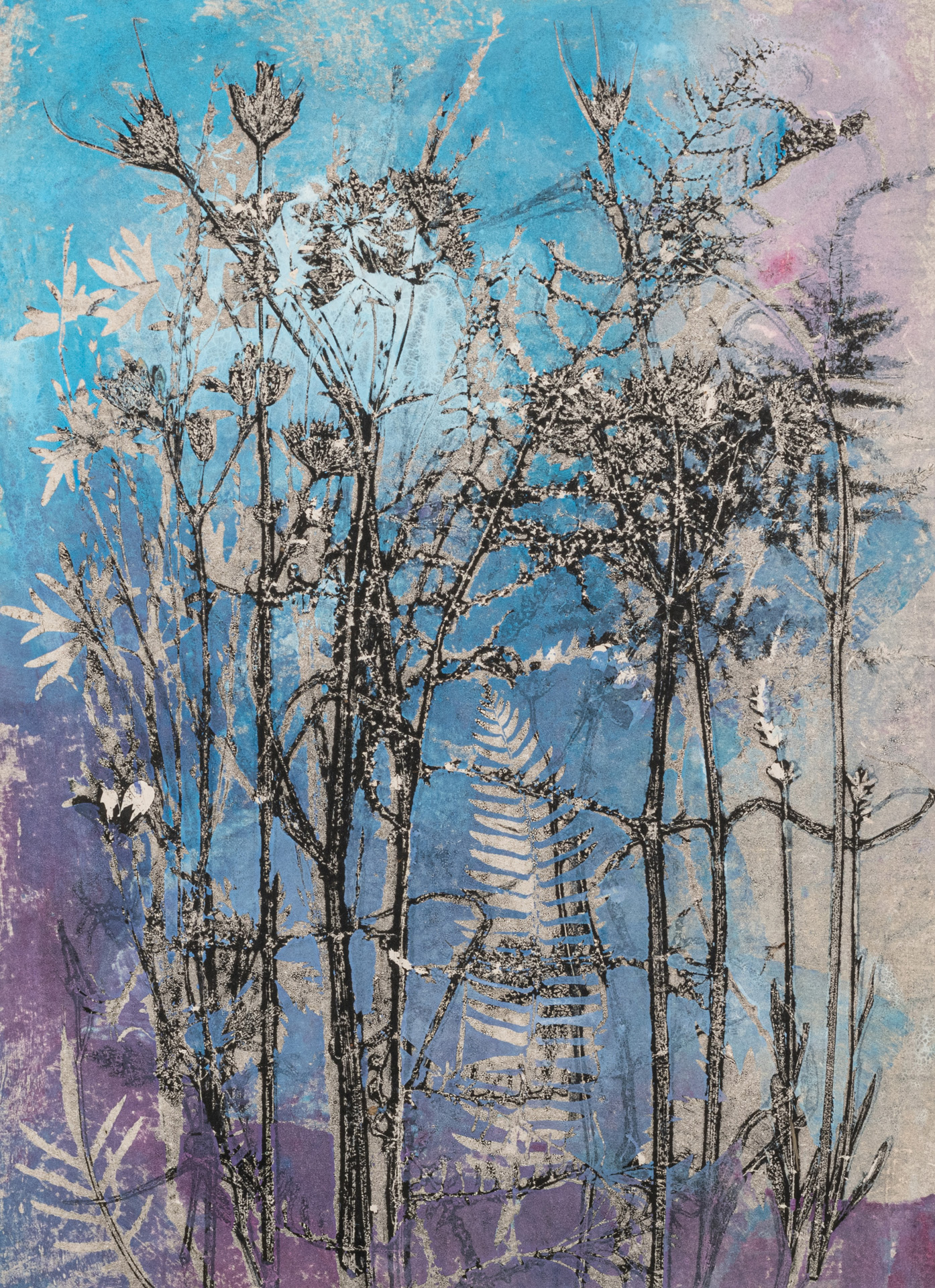 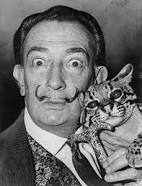 Monoprint
Glaze and firing
Topic 3
IDENTITY
Topic 2
VESSELS
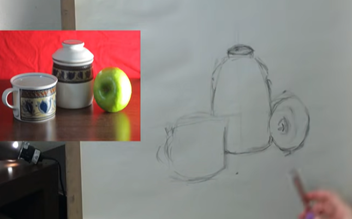 Artist study 
Sarah Graham
YEAR
8
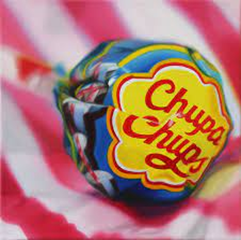 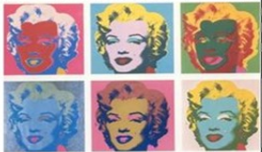 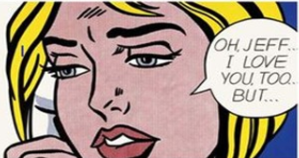 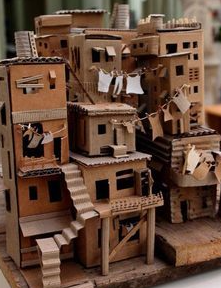 SURREALISM 
Artist study 
Salvador Dali
Topic 1
POP ART
Topic 3
SUPER MARKETS
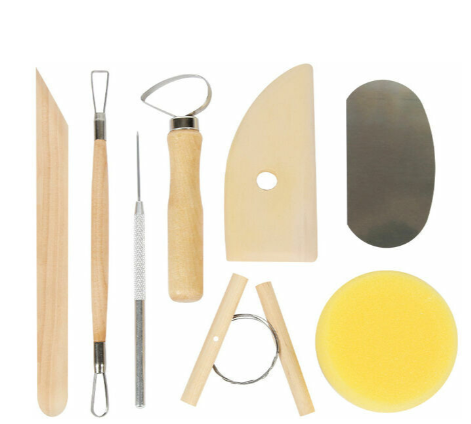 Artist study 
Roy Lichtenstein
Photo realism
YEAR
9
Introduction to ceramics
Exploring mix media
Artist Study 
Claes Oldenburg
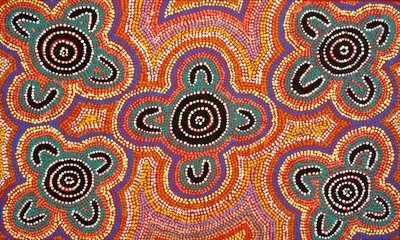 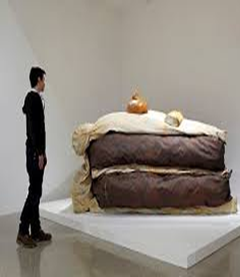 Lino print
3d cardboard sculpture and modelling
Topic 2
DREAM ROOM
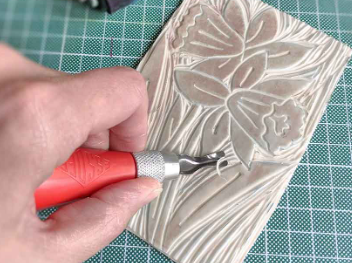 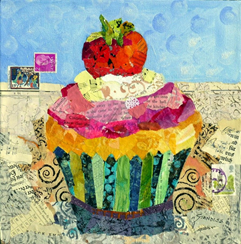 Artist study 
Nancy Standlee
Aboriginal Art speaking with dots
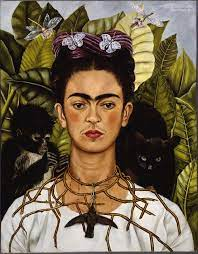 Indian culture Rangoli Art?
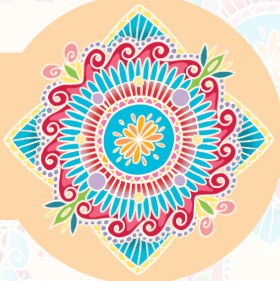 Artist study 
Frida Kahlo
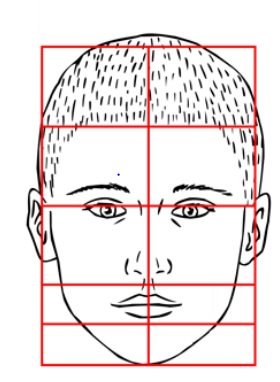 Introduction to Acrylic paint
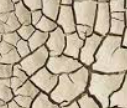 Exploring how to describe a texture with a pencil
Topic 2
Portraits – how to draw them.
YEAR
7
Drawing shape and forms
Arabic Geometric Pattern - print
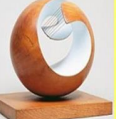 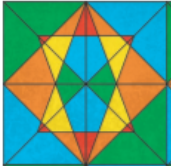 Final piece – self portrait in Julian Opie style
Artist study George Seurat
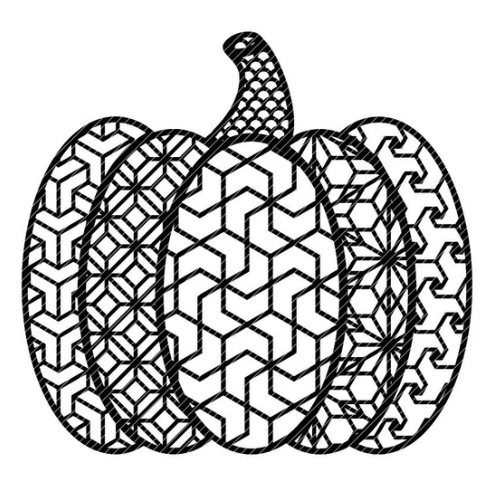 Artist study Julian Opie .
Zentangle what patterns can you create?
Introduction to oil pastel
Topic 3 Culture
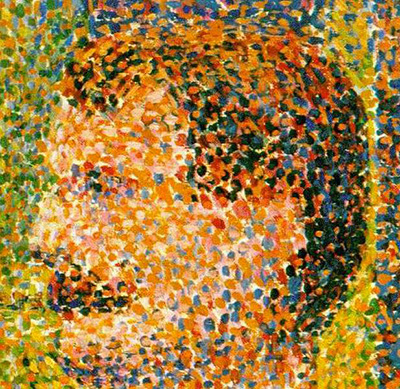 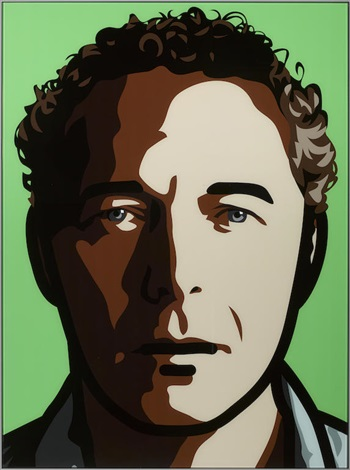 Topic 1
FORMAL ELEMENTS – What are they ?
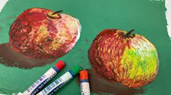 Artist Study
Rosalind Monks.
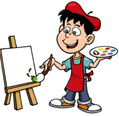 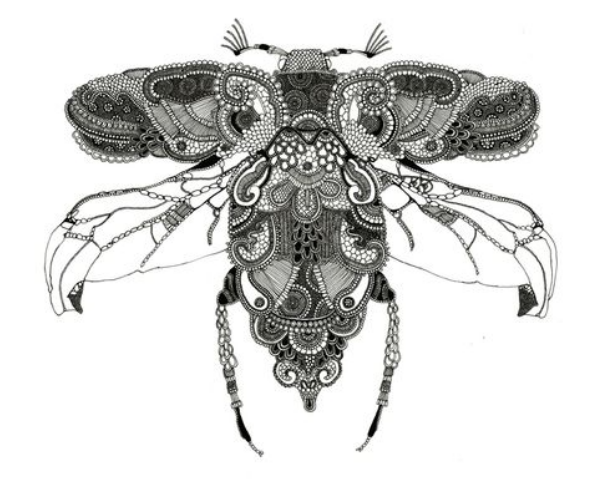 Meet the Art and Design teaching team.
Transitioning to secondary Art
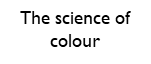 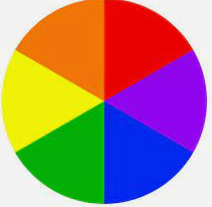 Welcome to Art
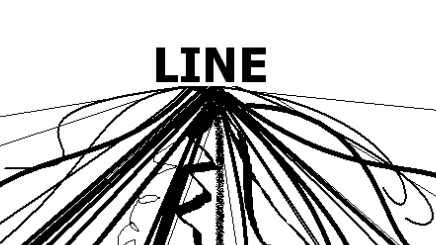 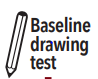 Build a solid foundation in Art and Design
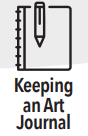 Take a tour through your  Art Learning journey
The beginning of an understanding of the art world and culture within.
Creating the illusion of 3D objects using tone
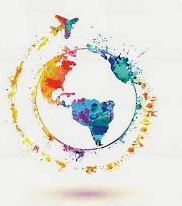 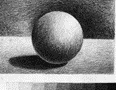 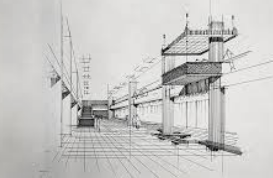 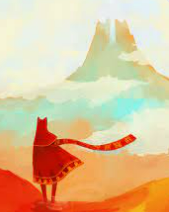